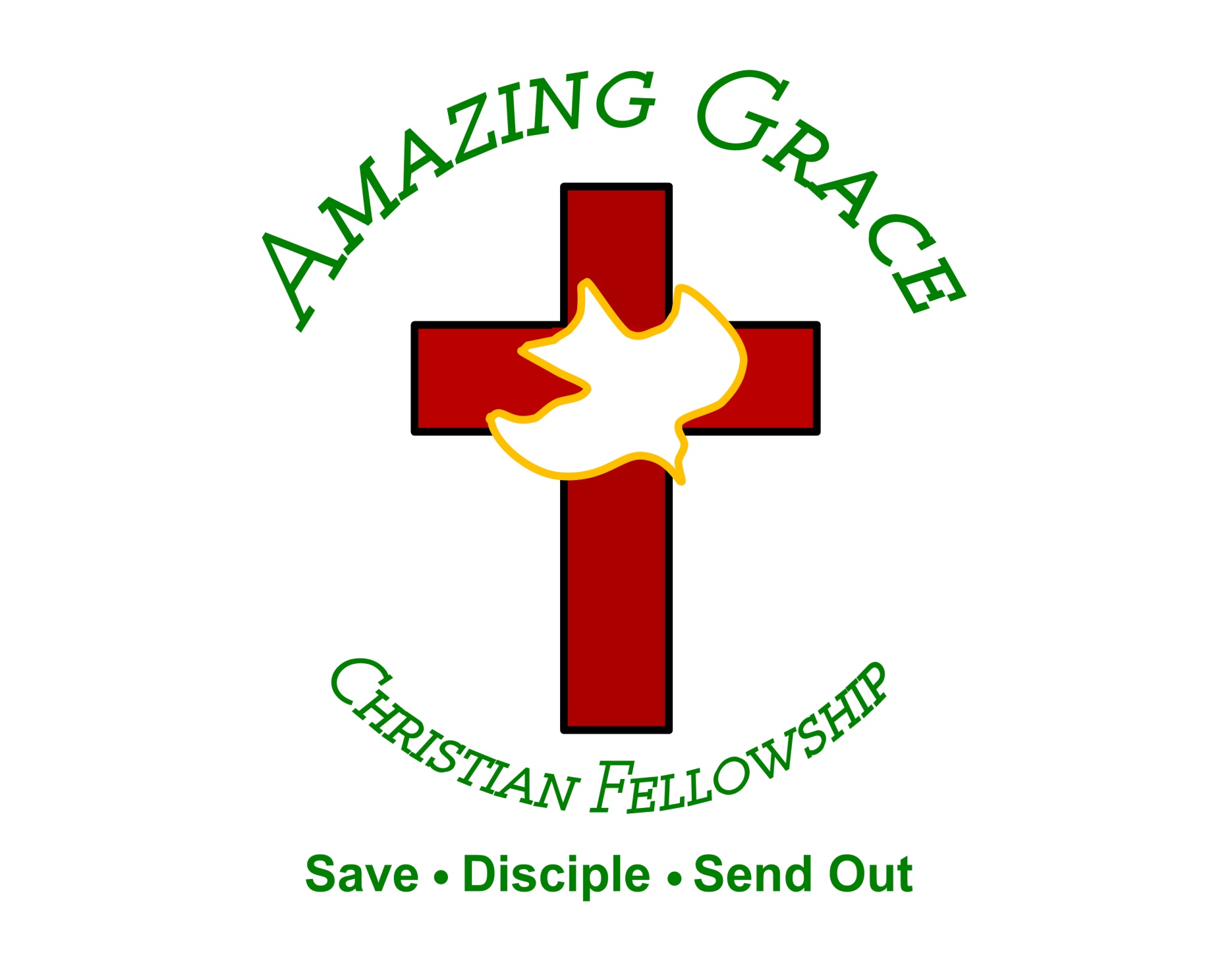 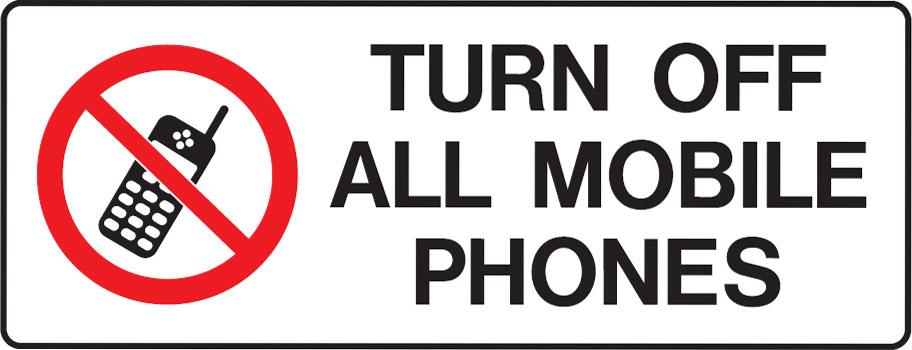 Receive One who is Weak in the Faith 
by Pastor Fee Soliven
Romans 14:1-8
Wednesday Evening 
March 12, 2025
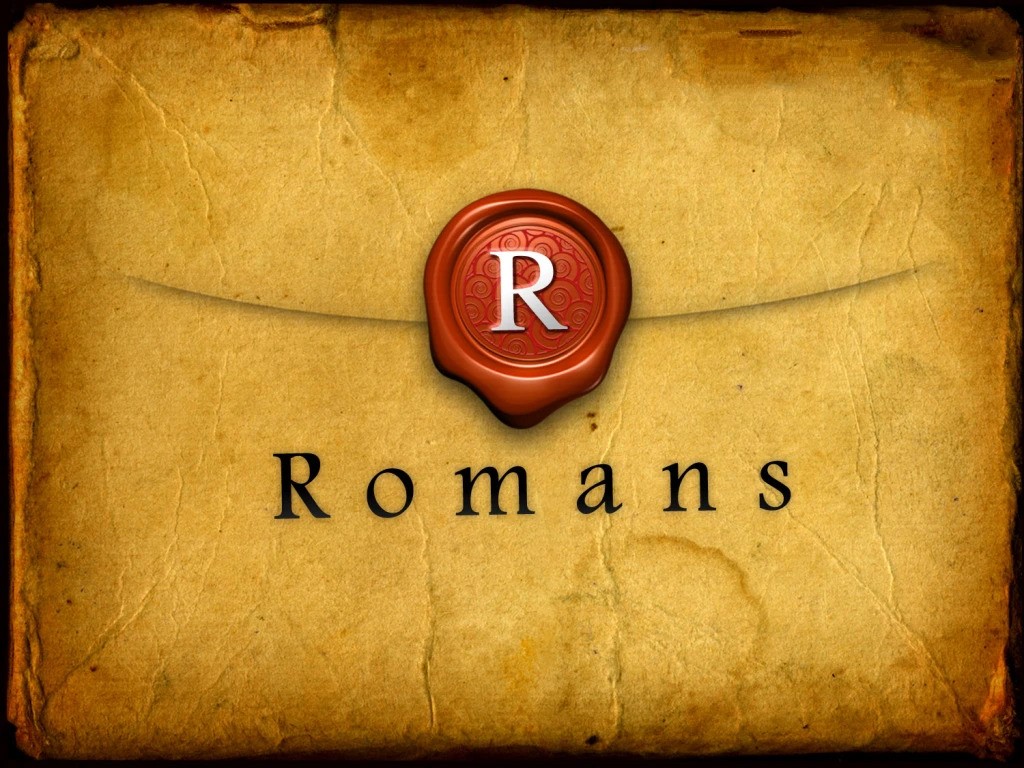 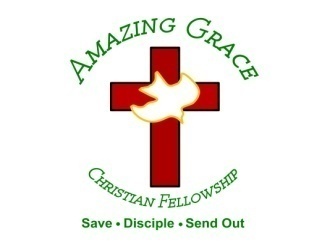 Romans 14:1-8
1 Receive one who is weak in the faith, but not to disputes over doubtful things. 2 For one believes he may eat all things, but he who is weak eats only vegetables. 3 Let not him who eats despise him who does not eat, and let not him who does not eat judge him who eats; for God has received him. 4 Who are you to judge another's servant? To his own master he stands or falls. Indeed, he will be made to stand, for God is able to make him stand.
5 One person esteems one day above another; another esteems every day alike. Let each be fully convinced in his own mind. 6 He who observes the day, observes it to the Lord; and he who does not observe the day, to the Lord he does not observe it. He who eats, eats to the Lord, for he gives God thanks; and he who does not eat, to the Lord he does not eat, and gives God thanks.
7 For none of us lives to himself, and no one dies to himself. 8 For if we live, we live to the Lord; and if we die, we die to the Lord. Therefore, whether we live or die, we are the Lord's.
1 Receive one who is weak in the faith, but not to disputes over doubtful things.
1 Timothy 1:16
However, for this reason I obtained mercy, that in me first Jesus Christ might show all longsuffering, as a pattern to those who are going to believe on Him for everlasting life.
Who is weak in faith, and who is strong?
1 Corinthians 4:5
Therefore judge nothing before the time, until the Lord comes, who will both bring to light the hidden things of darkness and reveal the counsels of the hearts. Then each one's praise will come from God.
2 For one believes he may eat all things, but he who is weak eats only vegetables.
1 Corinthians 8:8-13
8 But food does not commend us to God; for neither if we eat are we the better, nor if we do not eat are we the worse. 9 But beware lest somehow this liberty of yours become a stumbling block to those who are weak.
10 For if anyone sees you who have knowledge eating in an idol's temple, will not the conscience of him who is weak be emboldened to eat those things offered to idols? 11 And because of your knowledge shall the weak brother perish, for whom Christ died?
12 But when you thus sin against the brethren, and wound their weak conscience, you sin against Christ. 13 Therefore, if food makes my brother stumble, I will never again eat meat, lest I make my brother stumble.
3 Let not him who eats despise him who does not eat, and let not him who does not eat judge him who eats; for God has received him.
1 Corinthians 10:31-33
31 Therefore, whether you eat or drink, or whatever you do, do all to the glory of God. 32 Give no offense, either to the Jews or to the Greeks or to the church of God, 33 just as I also please all men in all things, not seeking my own profit, but the profit of many, that they may be saved.
4 Who are you to judge another's servant? To his own master he stands or falls. Indeed, he will be made to stand, for God is able to make him stand.
Matthew 7:3-5
3 And why do you look at the speck in your brother's eye, but do not consider the plank in your own eye? 4 Or how can you say to your brother, 'Let me remove the speck from your eye'; and look, a plank is in your own eye? 5 Hypocrite! First remove the plank from your own eye, and then you will see clearly to remove the speck out of your brother's eye.
Luke 6:37
"Judge not, and you shall not be judged. Condemn not, and you shall not be condemned. Forgive, and you will be forgiven.
Luke 6:41-42
41 And why do you look at the speck in your brother's eye, but do not perceive the plank in your own eye? 42 Or how can you say to your brother, 'Brother, let me remove the speck that is in your eye,' when you yourself do not see the plank that is in your own eye? Hypocrite! First remove the plank from your own eye, and then you will see clearly to remove the speck that is in your brother's eye.
1 Corinthians 4:3-5
3 But with me it is a very small thing that I should be judged by you or by a human court. In fact, I do not even judge myself. 4 For I know nothing against myself, yet I am not justified by this; but He who judges me is the Lord. 5 Therefore judge nothing before the time, until the Lord comes, who will both bring to light the hidden things of darkness and reveal the counsels of the hearts. Then each one's praise will come from God.
2 Corinthians 5:10
For we must all appear before the judgment seat of Christ, that each one may receive the things done in the body, according to what he has done, whether good or bad.
5 One person esteems one day above another; another esteems every day alike. Let each be fully convinced in his own mind.
Colossians 2:16-17
16 So let no one judge you in food or in drink, or regarding a festival or a new moon or sabbaths, 17 which are a shadow of things to come, but the substance is of Christ.
6 He who observes the day, observes it to the Lord; and he who does not observe the day, to the Lord he does not observe it. He who eats, eats to the Lord, for he gives God thanks; and he who does not eat, to the Lord he does not eat, and gives God thanks.
1 Timothy 4:4-5
4 For every creature of God is good, and nothing is to be refused if it is received with thanksgiving; 5 for it is sanctified by the word of God and prayer.
Matthew 15:11
Not what goes into the mouth defiles a man; but what comes out of the mouth, this defiles a man."
7 For none of us lives to himself, and no one dies to himself.
Galatians 2:20
I have been crucified with Christ; it is no longer I who live, but Christ lives in me; and the life which I now live in the flesh I live by faith in the Son of God, who loved me and gave Himself for me.
Philippians 1:20-22
20 according to my earnest expectation and hope that in nothing I shall be ashamed, but with all boldness, as always, so now also Christ will be magnified in my body, whether by life or by death. 21 For to me, to live is Christ, and to die is gain.
8 For if we live, we live to the Lord; and if we die, we die to the Lord. Therefore, whether we live or die, we are the Lord's.
1 Corinthians 6:19-20
19 Or do you not know that your body is the temple of the Holy Spirit who is in you, whom you have from God, and you are not your own? 20 For you were bought at a price; therefore glorify God in your body and in your spirit, which are God's.
1 Thessalonians 4:13-18
13 But I do not want you to be ignorant, brethren, concerning those who have fallen asleep, lest you sorrow as others who have no hope. 14 For if we believe that Jesus died and rose again, even so God will bring with Him those who sleep in Jesus.
15 For this we say to you by the word of the Lord, that we who are alive and remain until the coming of the Lord will by no means precede those who are asleep. 16 For the Lord Himself will descend from heaven with a shout, with the voice of an archangel, and with the trumpet of God. And the dead in Christ will rise first.
17 Then we who are alive and remain shall be caught up together with them in the clouds to meet the Lord in the air. And thus we shall always be with the Lord. 18 Therefore comfort one another with these words.
1 Corinthians 15:50-54
50 Now this I say, brethren, that flesh and blood cannot inherit the kingdom of God; nor does corruption inherit incorruption. 51 Behold, I tell you a mystery: We shall not all sleep, but we shall all be changed-- 52 in a moment, in the twinkling of an eye, at the last trumpet. For the trumpet will sound, and the dead will be raised incorruptible, and we shall be changed.
53 For this corruptible must put on incorruption, and this mortal must put on immortality. 54 So when this corruptible has put on incorruption, and this mortal has put on immortality, then shall be brought to pass the saying that is written: "Death is swallowed up in victory."
20 Again, when a righteous man turns from his righteousness and commits iniquity, and I lay a stumbling block before him, he shall die; because you did not give him warning, he shall die in his sin, and his righteousness which he has done shall not be remembered; but his blood I will require at your hand.
Acts 2:38-39
38 Then Peter said to them, "Repent, and let every one of you be baptized in the name of Jesus Christ for the remission of sins; and you shall receive the gift of the Holy Spirit. 39 For the promise is to you and to your children, and to all who are afar off, as many as the Lord our God will call."
Donate with our QR code app to 
Amazing Grace Christian Fellowship








Donations are Deeply Appreciated!
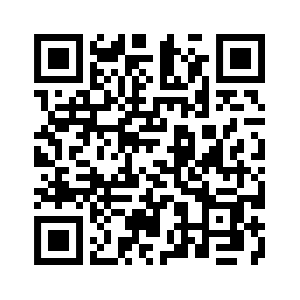 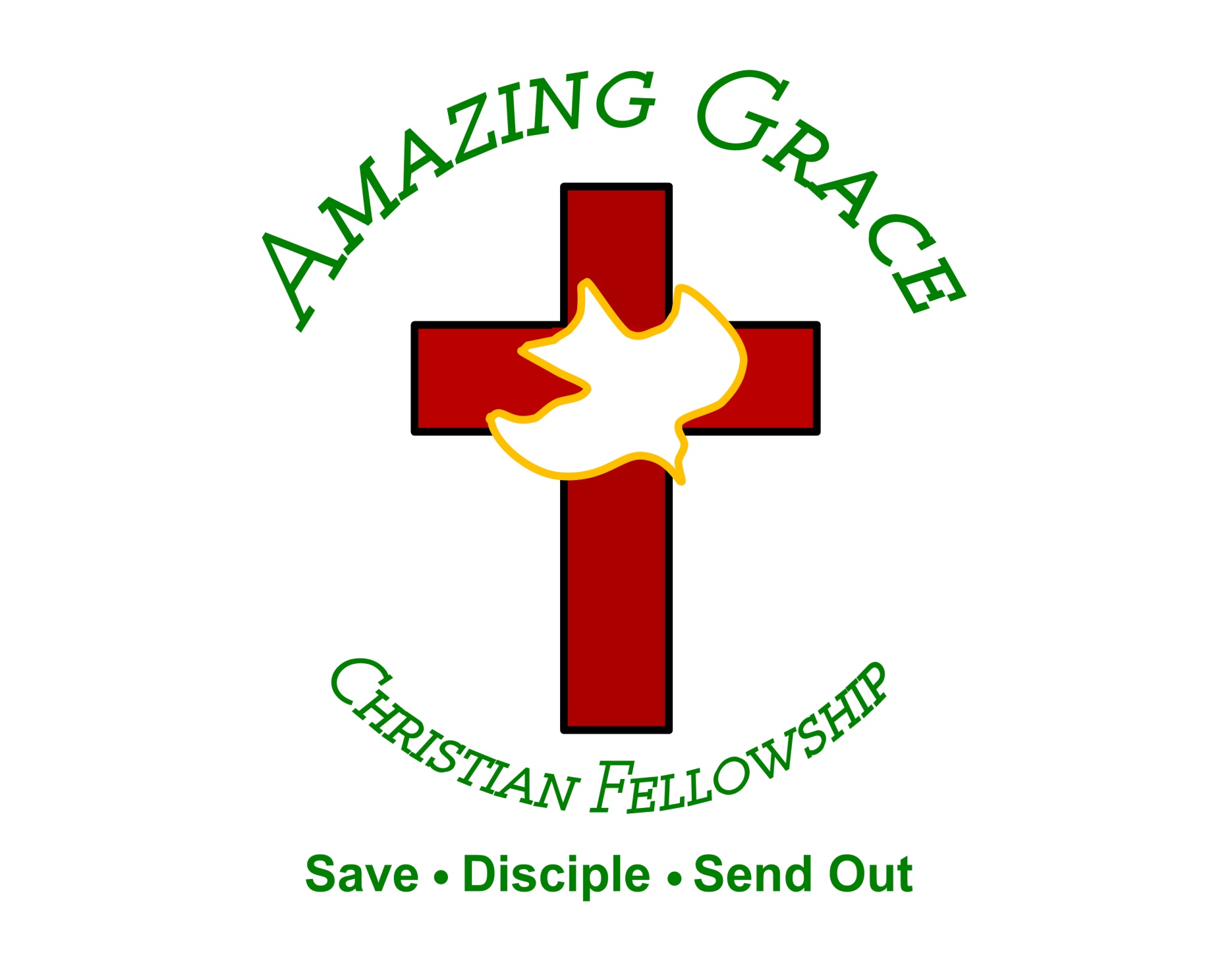